DMSC Risk Management Workshop
IDS
PRESENTED BY Petra aulin
2024-05-16
Agenda
2024-05-16
PRESENTATION TITLE/FOOTER
3
1
“To consider what could go wrong, one needs to begin with what must go right"
Introduction
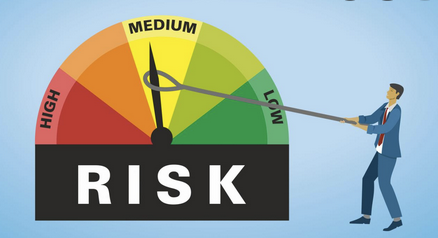 Introduction
Why do we need to have a risk management workshop?
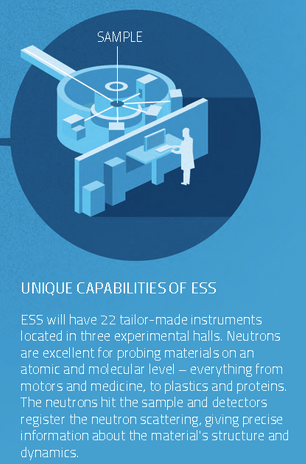 In the phase of Initial Operations, the ESS Strategy to First Science is driven by:
the ultimate goal to deliver neutron source
the expectations of Sponsoring Countries, and
interests of the In-Kind Partners.
The ESS Divisions (sub-projects) are there to deliver the ESS Strategy.
2024-05-16
PRESENTATION TITLE/FOOTER
5
Introduction
Why do we need to have a risk management workshop?
What is the mission for this particular group at DMSC?
- Provide world leading scientific software and Scientific computing sevices(?) for neutron scattering
- By collaborating with stakeholders, deliver integrated software & hardware services to the ESS neutron instrument and user programme
DMSC Vision and Mission
The groups’ visions and missions
IDS
Ensure the delivery of an integrated data pipeline for each instrument, a smooth user journey and good user experience. 

Support the development of a world leading user program. Stay at the forefront of their respective fields.
2024-05-16
PRESENTATION TITLE/FOOTER
6
Introduction
Why do we need to have a risk management workshop?
If the risks are not identified, avoided, or resolved the project may end up with a bigger budget, be delayed or even end up completely stalled.
2024-05-16
PRESENTATION TITLE/FOOTER
7
Introduction
Why do we need to have a risk management workshop?
Helmut – Staff meeting 24 May 2022:
”We have a new plan and we have to make sure that we deliver this project on schedule and on budget.
If we see ESS as a car driving on a road – we are on the very right side now. If we encounter some obstacles we go into the ditch. Therefore we need to try hard to get a bit more to the centre of the road. So if there is something unforseen happening we have the ability to react and control”
Recommendation from DMSC STAP report
May 2022:
” There are major challenges for the DMSC ahead:
In light of the heavy strictures on the staff profile that is now in place following the rebaselining process, it will be a challenge for the DMSC to deliver the scope required of it. The task of mitigating risk and close monitoring of progress for the earliest sign of problems has the highest priority.”
2024-05-16
PRESENTATION TITLE/FOOTER
8
Introduction
Why do we need to have a risk management workshop?
2024-05-16
PRESENTATION TITLE/FOOTER
9
Introduction
What is the plan to keep track and handle the risks?
DRAM x 2
DST
SWAP

IDS
ECDC?
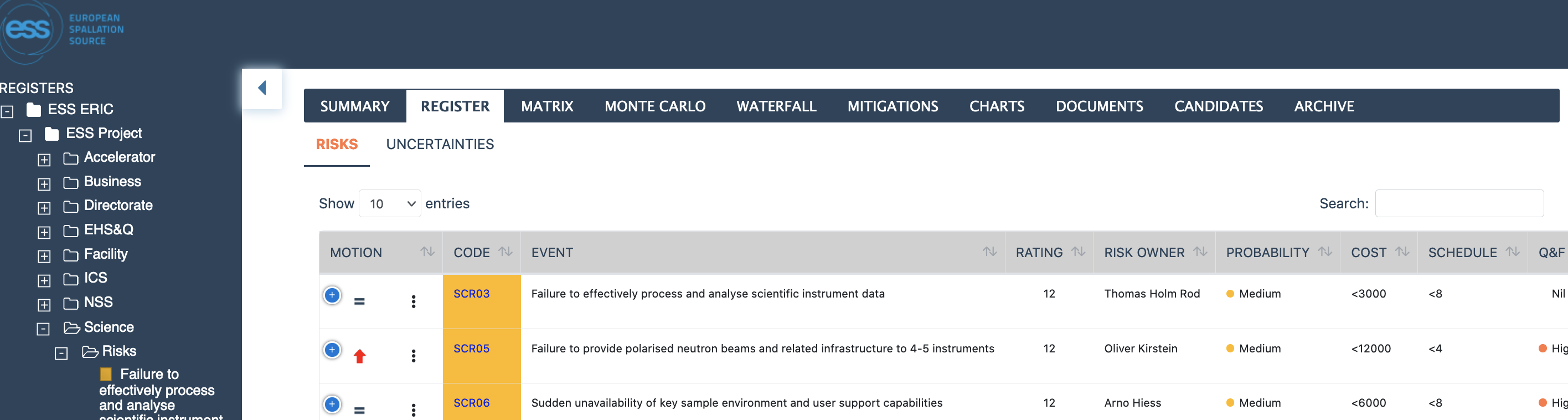 2024-05-16
PRESENTATION TITLE/FOOTER
10
Identify
Introduction
What is the goal?
Reduce
… the severity of the loss or the likelihood of the loss from occurring.
Transfer/share
…the impact to another party to cover the potential loss from an uncertain event.
Avoid
choose not to undertake certain business activities to avoid any exposure to the threat they might pose.
Accept
4 ”Mitigation suggestion” types: planning for disasters and having a way to lessen negative impacts.
2024-05-16
PRESENTATION TITLE/FOOTER
11
Introduction
What is a risk?
A risk IS

Possible change of condition,
Probable event,
Uncertainty as to  (when, where, how much …)
a risk is an event due to which a project is affected negatively. This means that risk factors are to be taken care of so that the project can run successfully.
A risk IS NOT

Known & continuing condition,
Existing organisat. weakness 
Frequent, re-occurring problem,
Certain event.
2024-05-16
PRESENTATION TITLE/FOOTER
12
[Speaker Notes: Obvious – something that we know will happen = org. Weakness
Risks need to have lack of controll
Risk is something that MAY or not MAY NOT happen.
If you know it will happen – then it is not longer a risk then it is a crisis happening that you need to control]
Introduction
What is a risk?
Proper, 3-element risk definition is describing a specific scenario:

Event of … happening (or change of condition),		... Caused by (direct causal relationship),			... Resulting in (direct impact)




EXAMPLE: 
Leakage of water pipes in the DMSC server room, - EVENTcaused by defected welding of the pipes, - CAUSEresulting in shutdown of servers in Copenhagen- CONSEQUENCE
2024-05-16
PRESENTATION TITLE/FOOTER
13
[Speaker Notes: Critical phase: will take more time and it is worth it. The better you define the cause and concequence ”shit in shit out”. then you can quickly come up with mitigations correct Bring up Rafal s slide 7 if many causes and many concequences]
Introduction
What boundary conditions do we have for this workshop?
Focus on risks related to DMSC where either (/and)…
2024-05-16
PRESENTATION TITLE/FOOTER
14
[Speaker Notes: Prioritize… Rebaselie is deliberate… (Zoom in to find meaningful risks) – what happens if….]
2
Brainstorming risks
Brainstorm risks
Risk is about something we had no/limited control of, that is happening to our (more less) surprise
2024-05-16
PRESENTATION TITLE/FOOTER
16
3
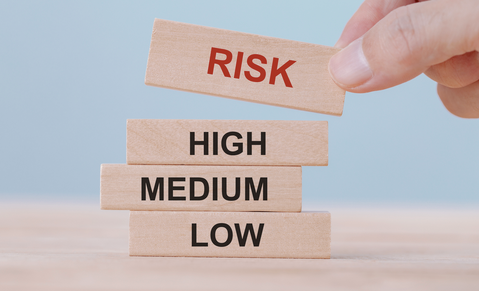 Quantify risks & decide on risk owner
Quantify risks
Severity & Likelihood – Risk Criteria for Initial Operations
Risk matrix values and risk ownership levels are decided by ESS management


Identify the risk ownership
(default risk ownership):
red risks: Director
yellow risk: sub-project / Division manager
green risk: WP manager or delegated person,
but …
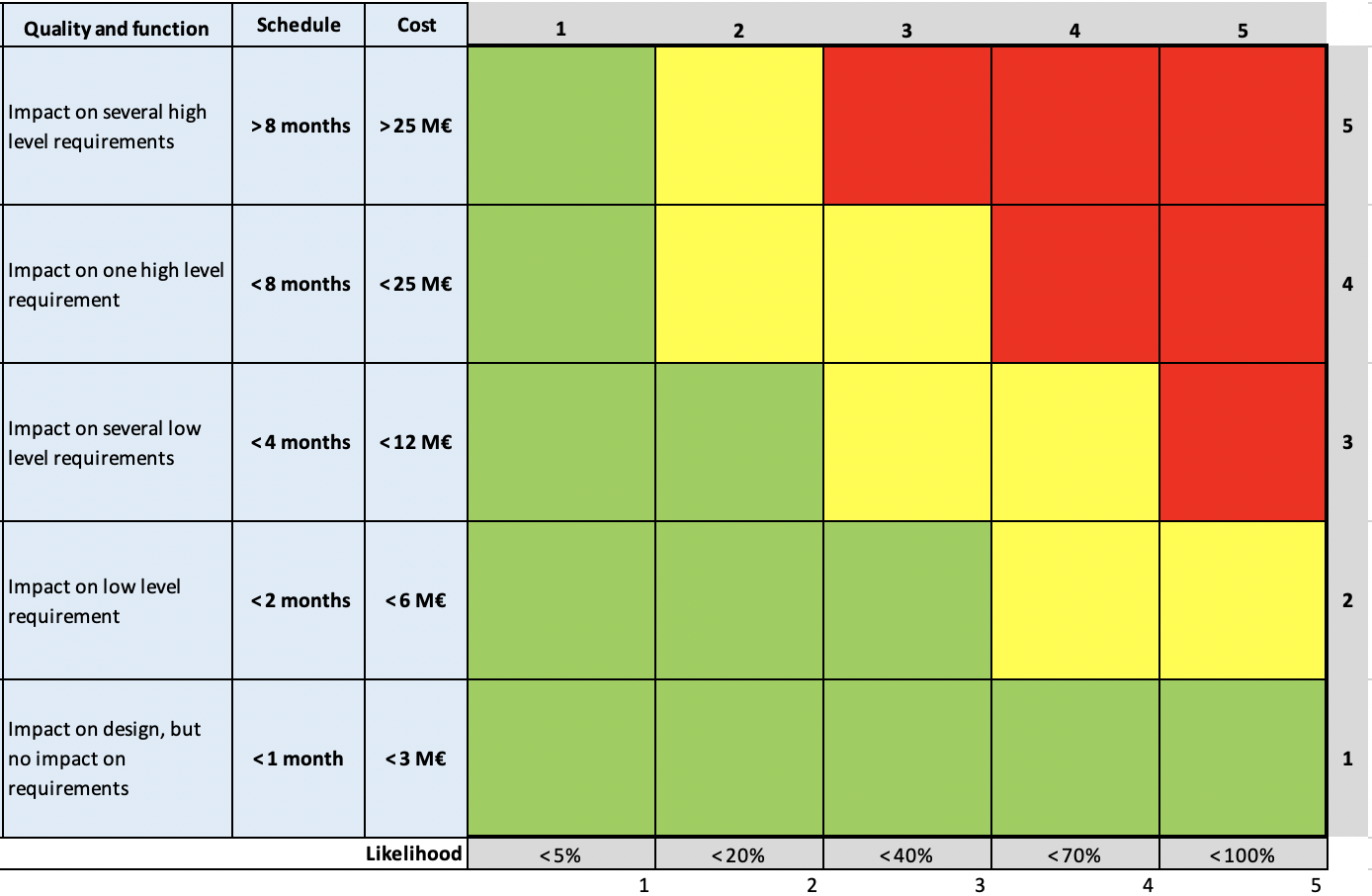 2024-05-16
PRESENTATION TITLE/FOOTER
18
Risk Owner
Central function
What makes a proper risk owner ?
The lowest possible management level with:
competency to handle the risk
management power to action risk treatment
access to budget to finance risk treatment
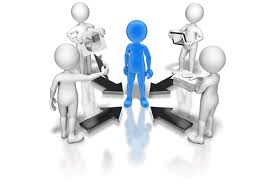 2024-05-16
PRESENTATION TITLE/FOOTER
19
4
Mitigation suggestions
Mitigation suggestions
The core, mission and main purpose of risk management
In this workshop we come with mitigation suggestions for the risk owner to approve in the ”Review workshop”
It is the duty of the risk owner to drive the risk down to an acceptable level
Before deciding or acting on risk mitigation, risk owner may need to:
consult stakeholders
obtain approvals if required
2024-05-16
PRESENTATION TITLE/FOOTER
21
Mitigation suggestions
4T concept
tolerate – do not take action (acceptable: low probability and low impact risks);
terminate – remove the risk or stop activity generating the risk (not acceptable: high probability and high impact risks);
treat – prevent from happening to decrease frequency / probability (high probability and medium to low impact);
transfer – limit the impact and / or transfer the impact to another party (low probability and medium to high impact).
Transfer
Terminate
Treat
Tolerate
2024-05-16
PRESENTATION TITLE/FOOTER
22
Mitigation suggestions
The core, mission and main purpose of risk management
We will focus on the yellow and red risks
Describe risk mitigation (project, task /action, change)
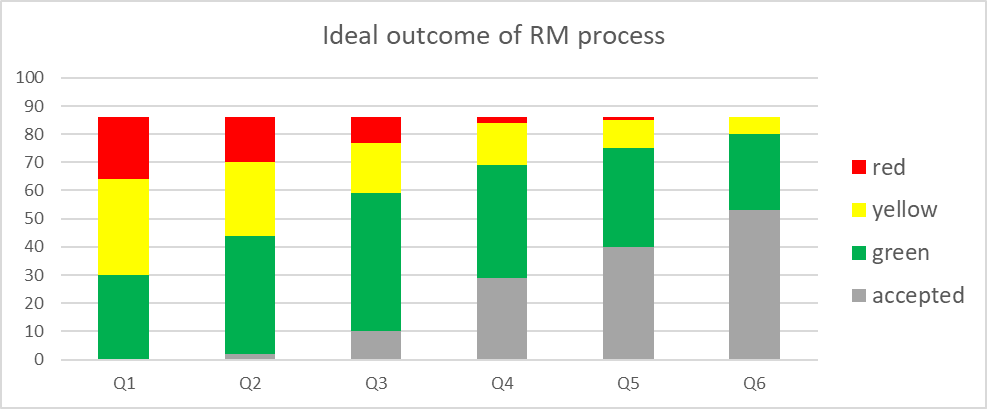 2024-05-16
PRESENTATION TITLE/FOOTER
23
5
What will happen next?
Review and forward process
The risk owners to take action
There will be a ”Review-workshop” with the appointed risk owners. The owner will
evaluate what the expected impact mitigation will have on decreasing the risk magnitude (when applied/completed)
do comparison with alternative mitigation plans in terms of cost vs benefit and demonstrate the best choice

The risks will be uploaded in the risk register ”IRIS”
The risk owners will then communicate what is in Iris with ever
yone involved in the workshops and all stakeholders and arrange for risk tracking to recurring meetings
Then there will be a new risk workshop (aim is to review risks quarterly with main focus on red and yellow risks)
2024-05-16
PRESENTATION TITLE/FOOTER
25
Finish presentation
Workshop time
First thing first:

“To consider what could go wrong, one needs to begin with what must go right"

WHAT MUST GO RIGHT FOR THIS GROUP TO DELIVER

the ESS Strategy to First Science:
the ultimate goal to deliver neutron source
the expectations of Sponsoring Countries, and
interests of the In-Kind Partners.
2024-05-16
PRESENTATION TITLE/FOOTER
27
A. Brainstorm ideaswrite short quick ideas on post its“Risk is about something we had no/limited control of, that is happeining to our (more less) surprise”
B. Get rid of duplicates
C. Make a three step definition together
Brainstorm risks
Focus on risks related to DMSC where either (/oand)
Proper, 3-element risk definition is describing a specific scenario:

Event of … happening (or change of condition),		... Caused by (direct causal relationship),			... Resulting in (direct impact)


EXAMPLE: 
Leakage of water pipes in the DMSC server room, - EVENTcaused by defected welding of the pipes, - CAUSEresulting in shutdown of servers in Copenhagen- CONSEQUENCE
Write and explain the risk
2024-05-16
PRESENTATION TITLE/FOOTER
31
Cause and Concequence
(back up slide)How to deal with multiple causes and / or consequences of an event
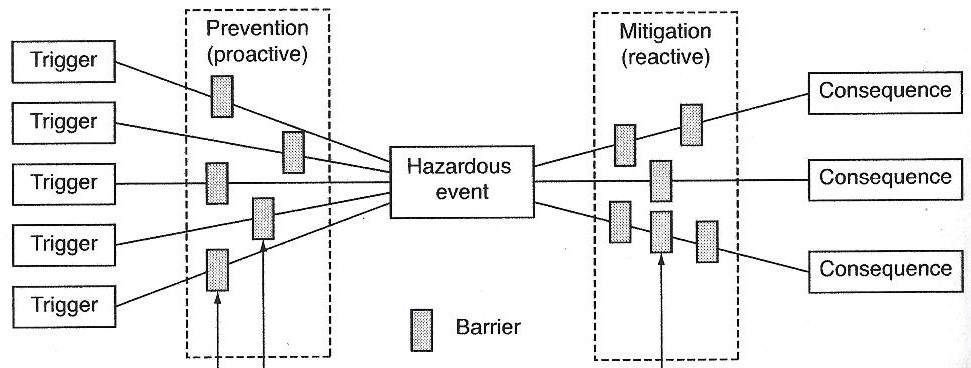 2024-05-16
PRESENTATION TITL  FOOTER
32
D. Quantifying the risks2 groups – move 2 peopleChallenge - Defend
Quantify risks
Severity & Likelihood – Risk Criteria for Intial Operations
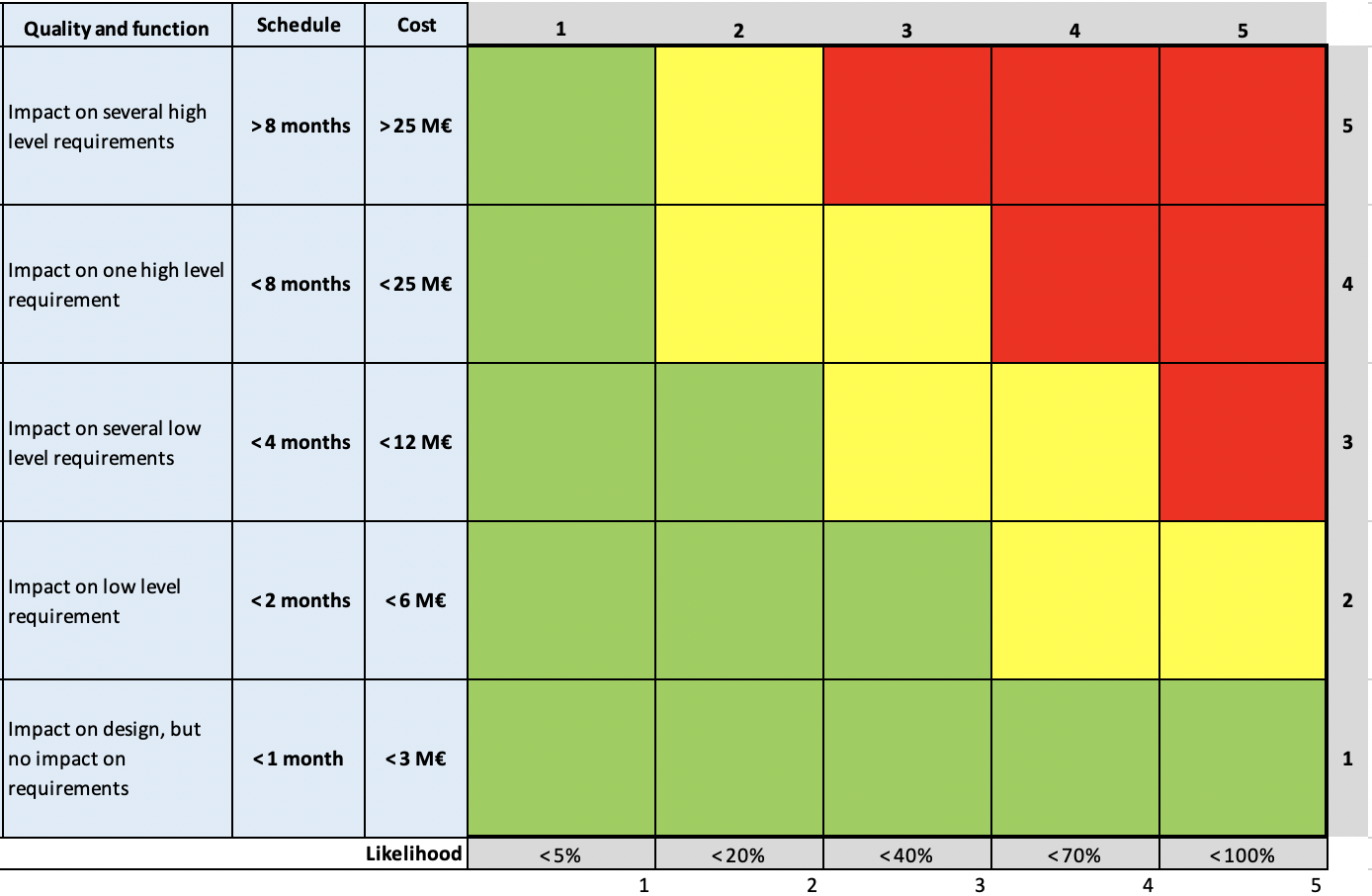 2024-05-16
PRESENTATION TITLE/FOOTER
34
E. Who is the risk owner?
2 groups – move 2 peopleChallenge - Defend
F. Mitigation suggestions2 groups – move 2 peopleChallenge - Defend
Mitigation suggestion
Severity & Likelihood – where will the risk move?
2024-05-16
PRESENTATION TITLE/FOOTER
37
Mitigation suggestions outcome
Are our suggestions moving the risks?
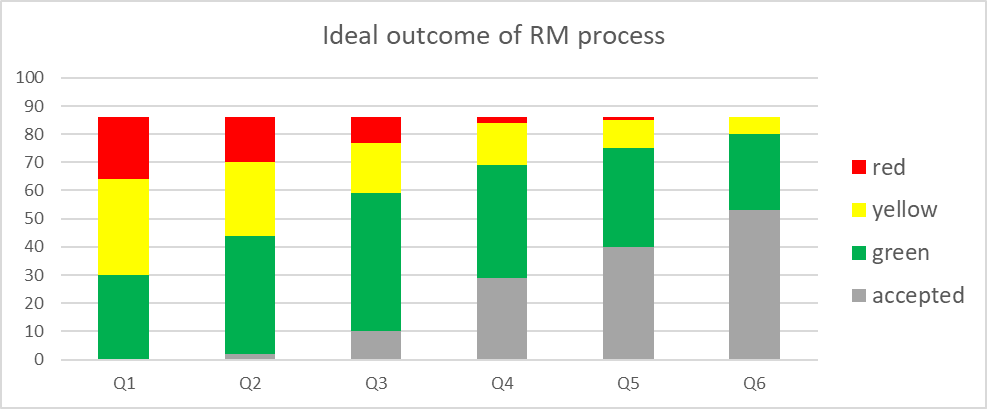 2024-05-16
PRESENTATION TITLE/FOOTER
38
G. Presentation of major risks for everyone - likelihood, severity, risk owner, mitigation suggestion – where will that move the risk?
Additional slides
2024-05-16
Feedback from pilot
To make the workshop as good as possible for the others
What to keep?
What to shorten?
What to emphasise?
What to make clearer?
What to delete?
What to add?
2024-05-16
PRESENTATION TITLE / FOOTER
41
Identify Risk Owner
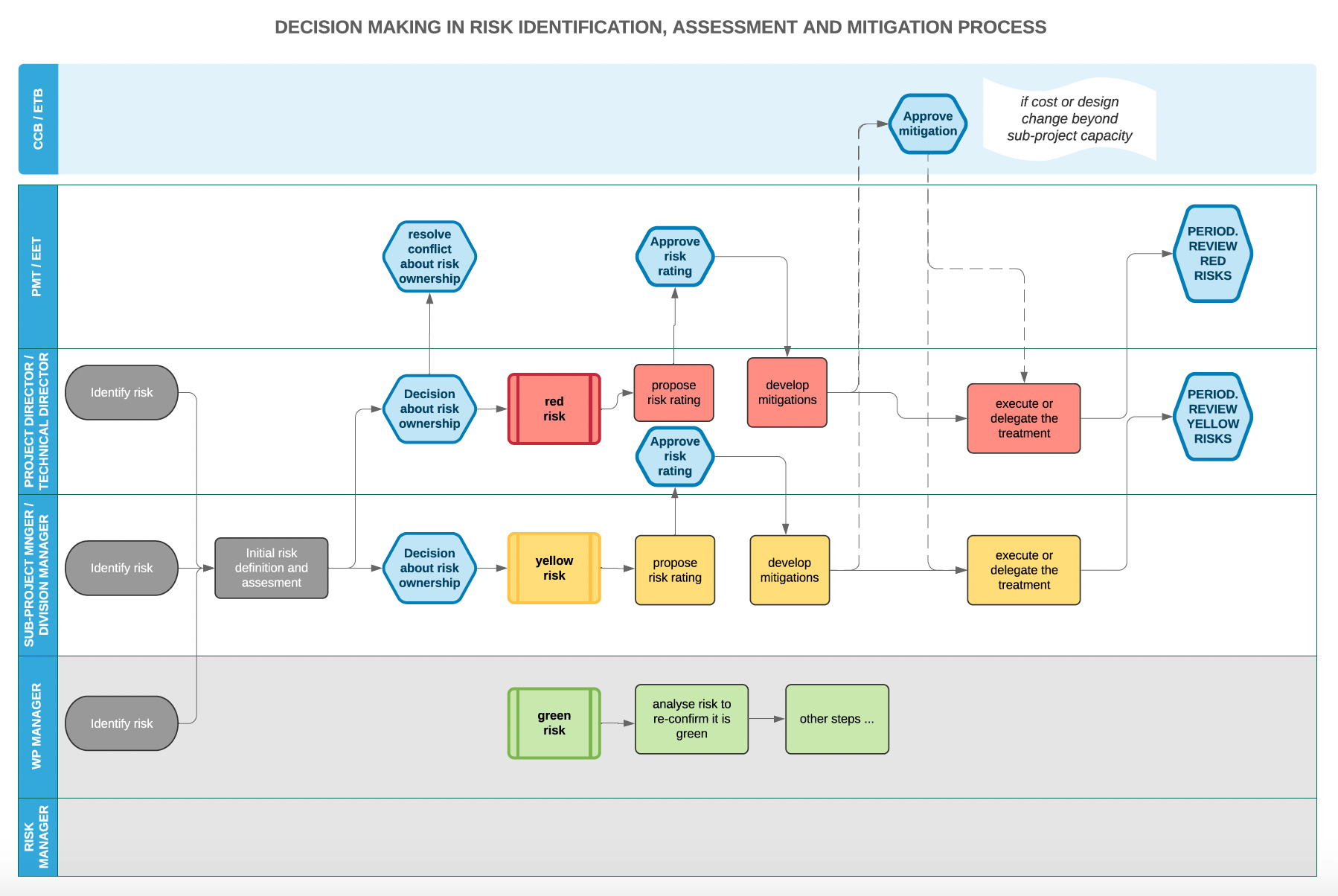 2024-05-16
PRESENTATION TITLE/FOOTER
42
[Speaker Notes: PMT has stopped existing. Not the approved process after rebaseline (awaiting or project director) but this is how we worked before rebaseline]
Identify stakeholders
Focus on risks related to DMSC where either (/oand)
2024-05-16
PRESENTATION TITLE/FOOTER
43